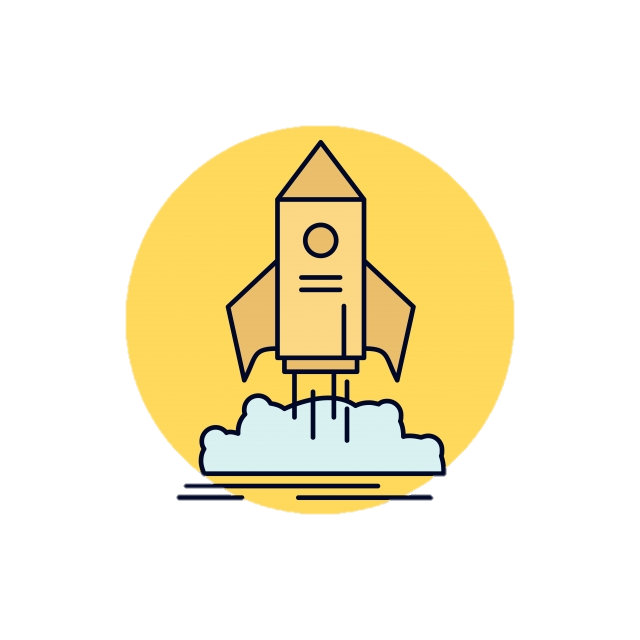 KHỞI ĐỘNG
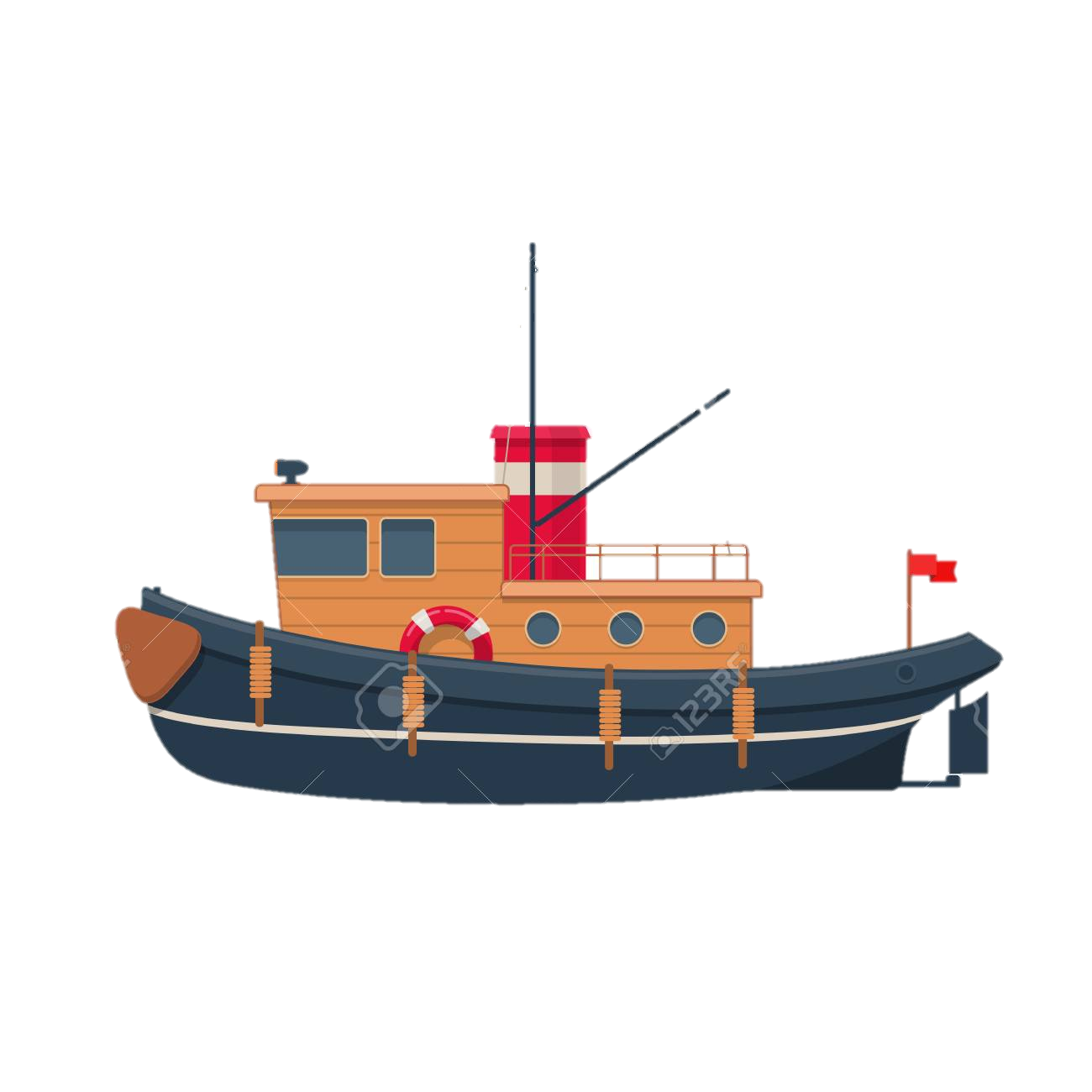 Thời gian suy nghĩ: 1 phút
Giơ tay, mở MC trả lời
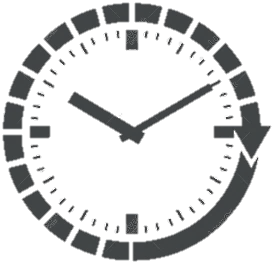 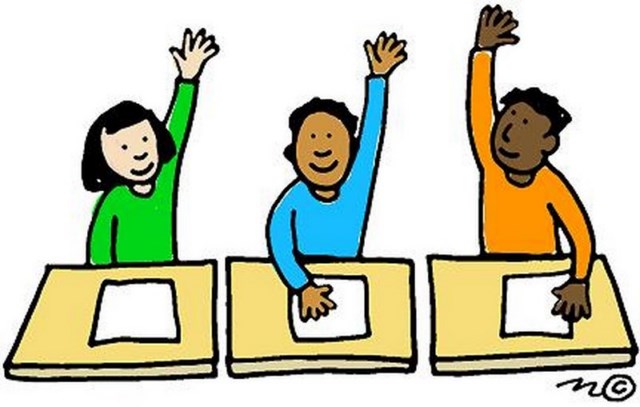 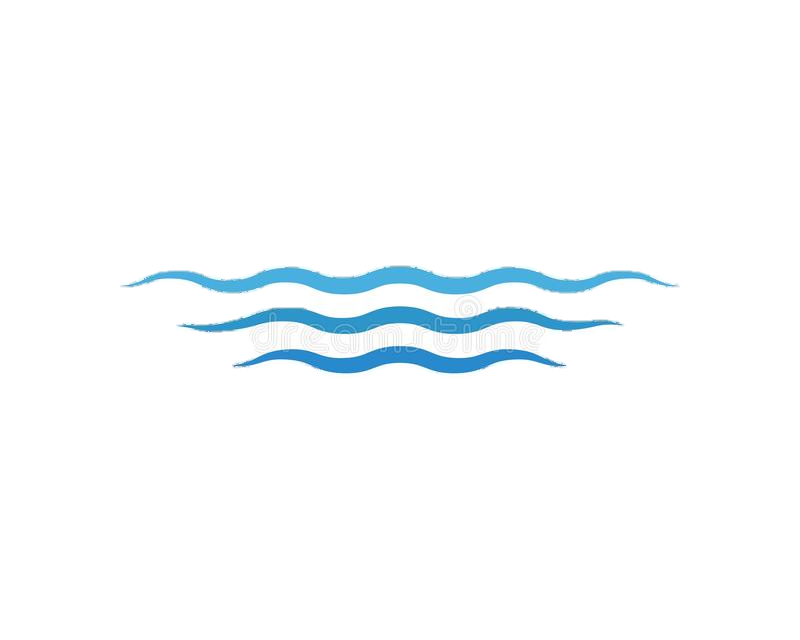 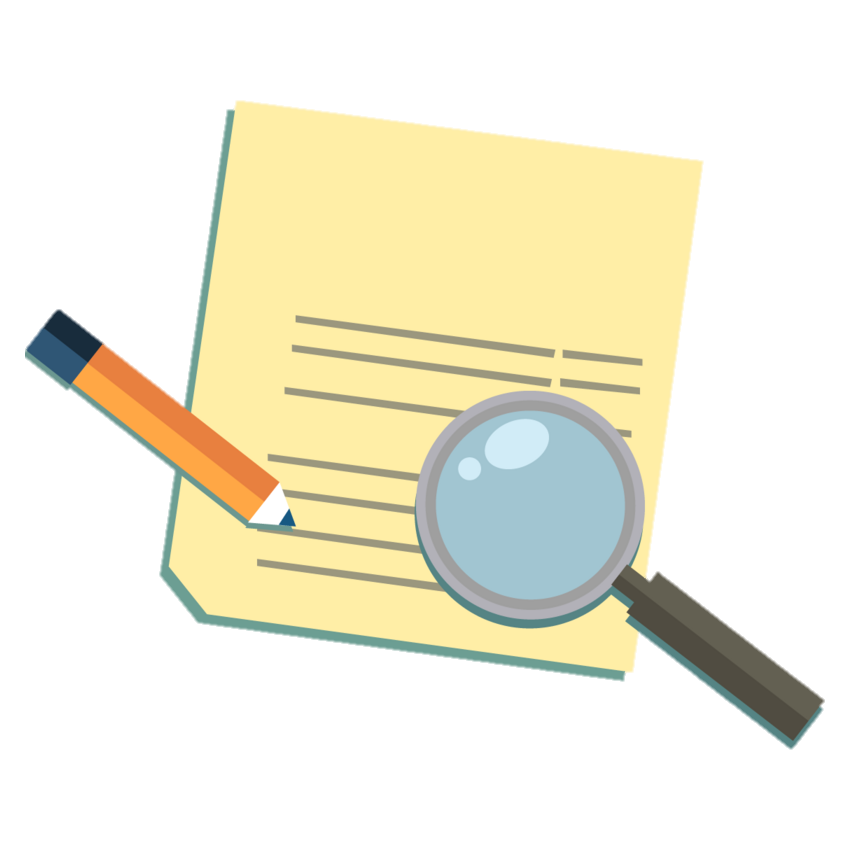 Nhiệm vụ
Ngày nay các con tàu ra khơi đều có gắn các thiết bị định vị để thông báo vị trí của tàu. Vậy dựa vào đâu để người ta xác định được vị trí của con tàu khi đang lênh đênh trên biển?
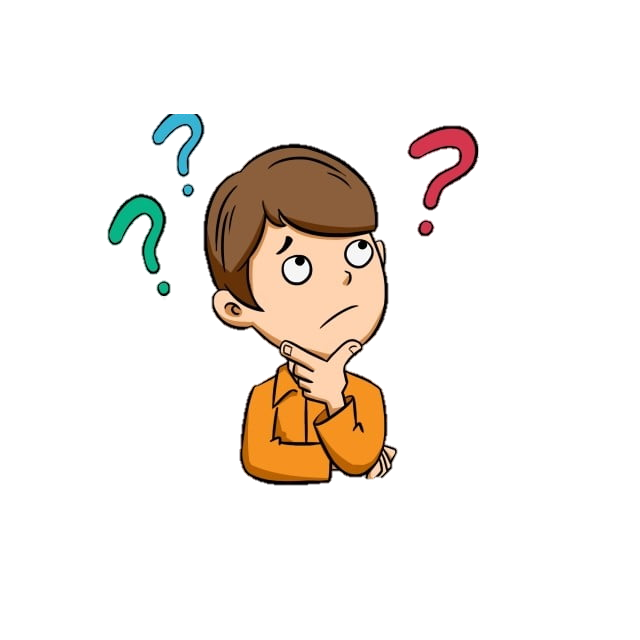 [Speaker Notes: Để xác định được vị trí của con tàu khi đang lênh đênh trên biển, người ta thường dựa vào tọa độ địa lí và dựa vào bản đồ. Muốn xác định vị trí của bất cứ điểm nào trên Quả địa cầu hay trên bản đồ, ta phải xác định được kinh độ và vĩ độ của điểm đó. Kinh độ và vĩ độ của một điểm được gọi chung là tọa độ địa lí của điểm đó. Để tìm hiểu rõ hơn về hệ thống kinh, vĩ tuyến và tọa độ địa lí, các em cùng đi vào bài học hôm nay.]
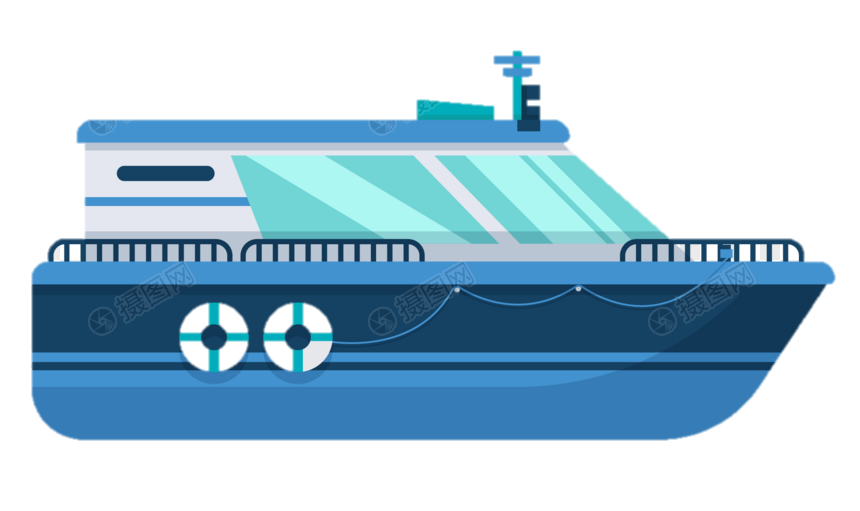 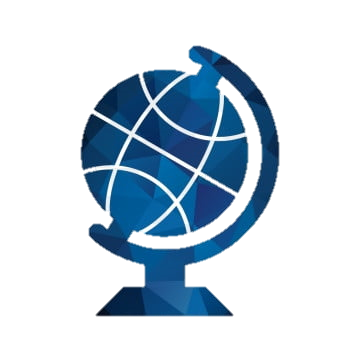 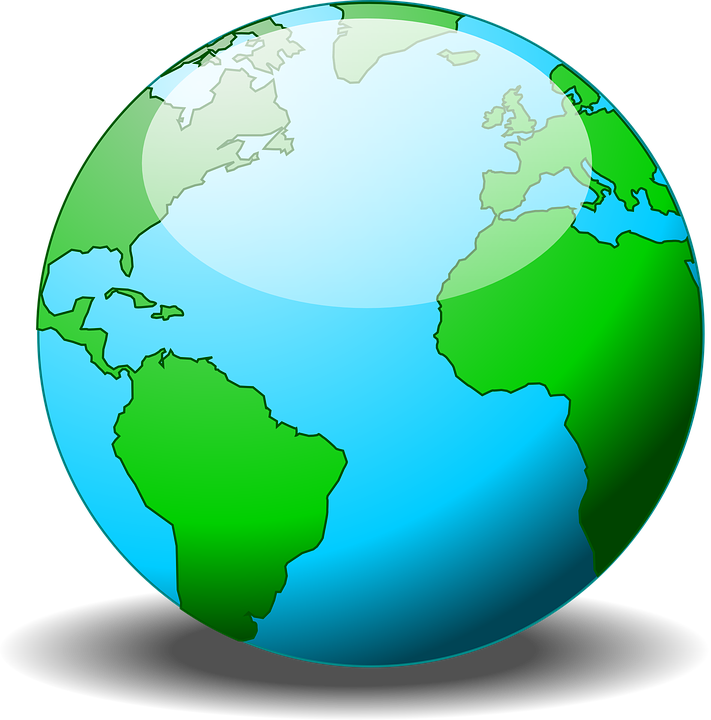 Bài 1:
HỆ THỐNG KINH, VĨ TUYẾN.
TỌA ĐỘ ĐỊA LÍ
Bài 1
NỘI DUNG CHÍNH
1
2
3
Luyện tập -Vận dụng
Hệ thống kinh vĩ tuyến
Kinh độ, vĩ độ và tọa độ địa lí.
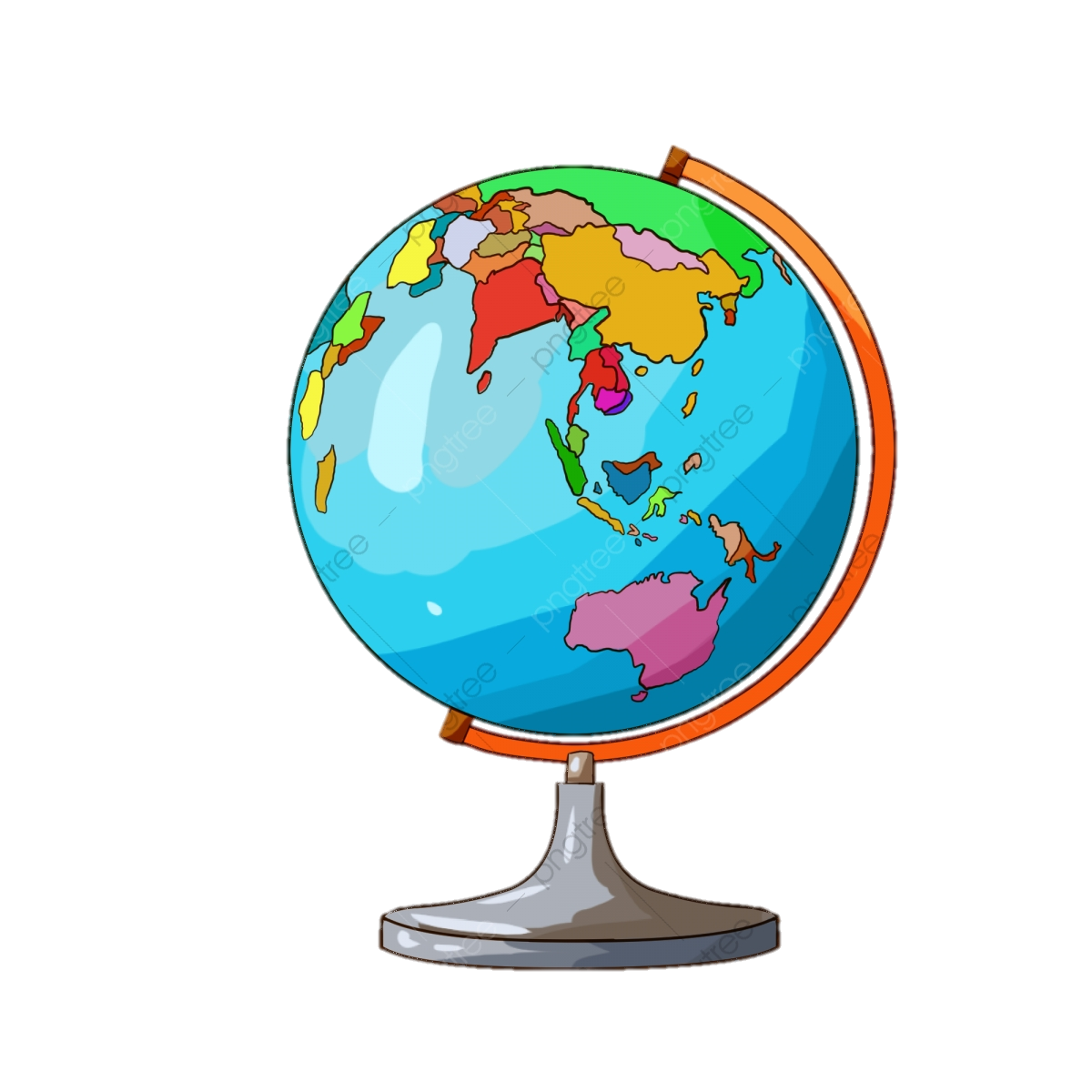 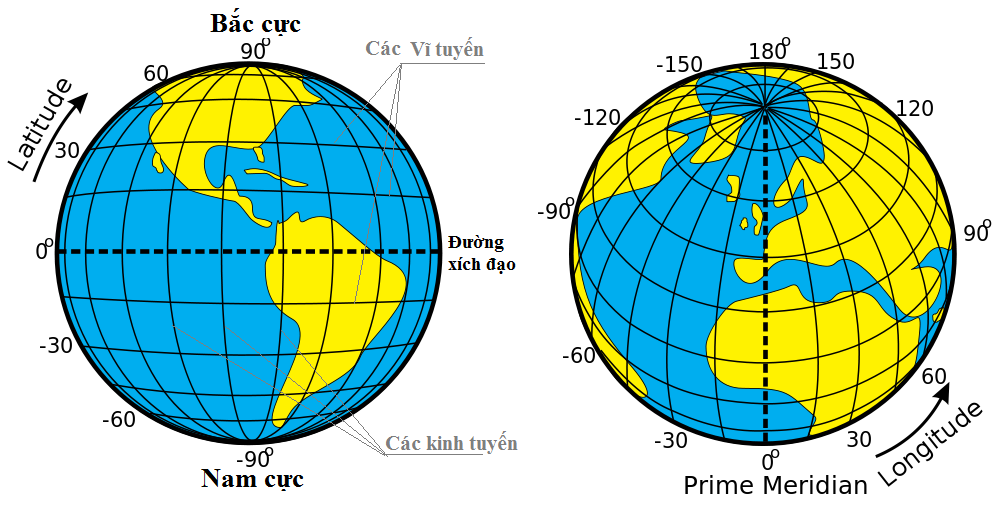 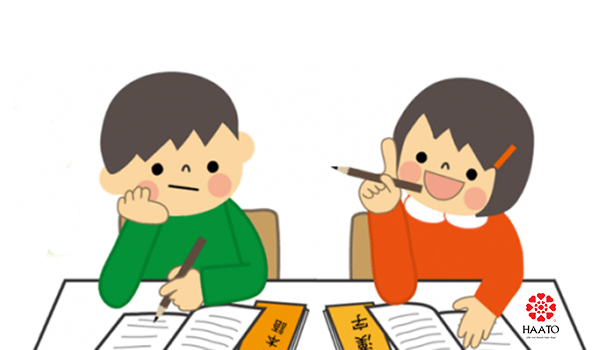 1
HỆ THỐNG KINH VĨ TUYẾN
Trò chơi: TRÍ NHỚ SIÊU PHÀM
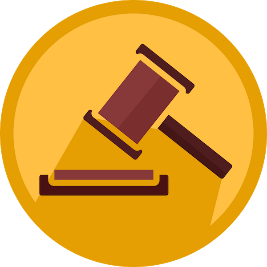 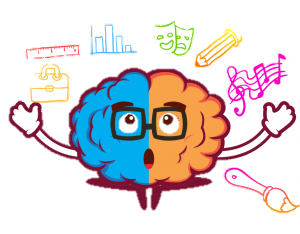 Luật chơi:
Ghi nhớ chú thích của hình ảnh hiện ra trên slide trong thời gian cố định.
HS nào nhớ được nhiều hơn  chiến thắng.
TRÍ NHỚ SIÊU PHÀM
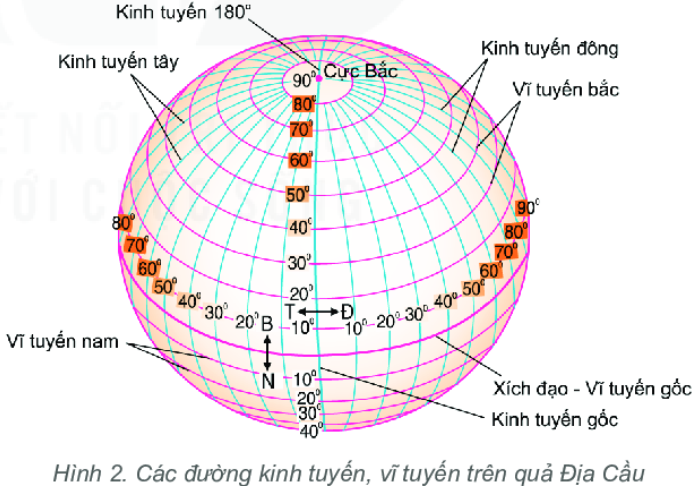 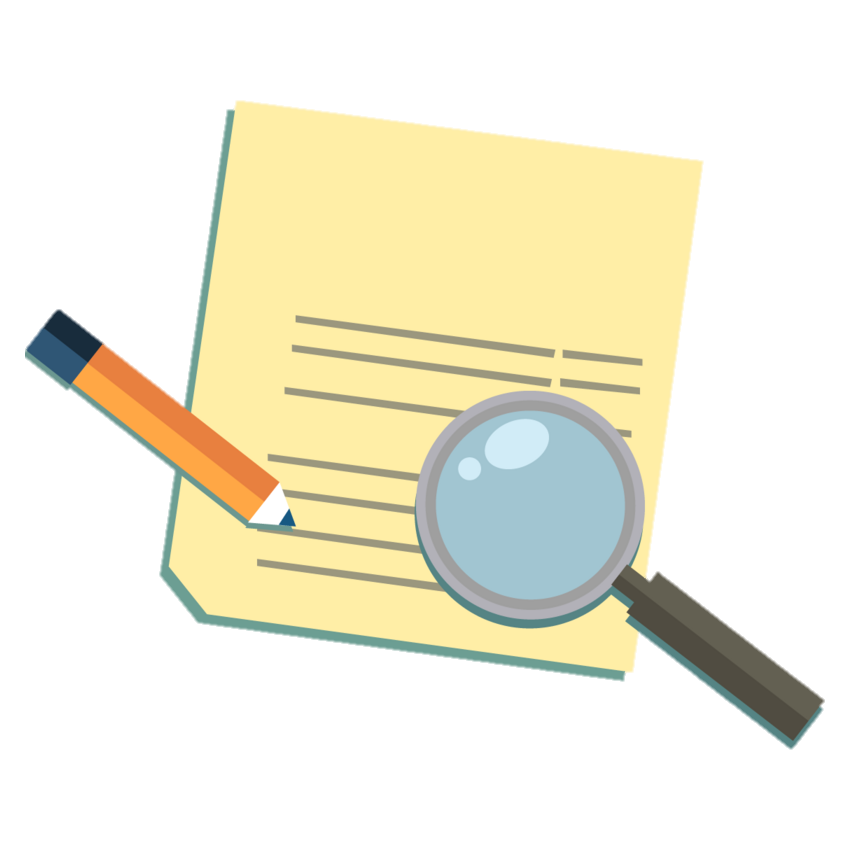 Nhiệm vụ
Thời gian: 1 phút
Quan sát kĩ hình, cố gắng nhớ chi tiết các chú giải (vị trí các đường kinh tuyến, vĩ tuyến).
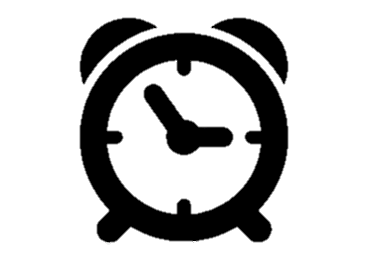 TRÍ NHỚ SIÊU PHÀM
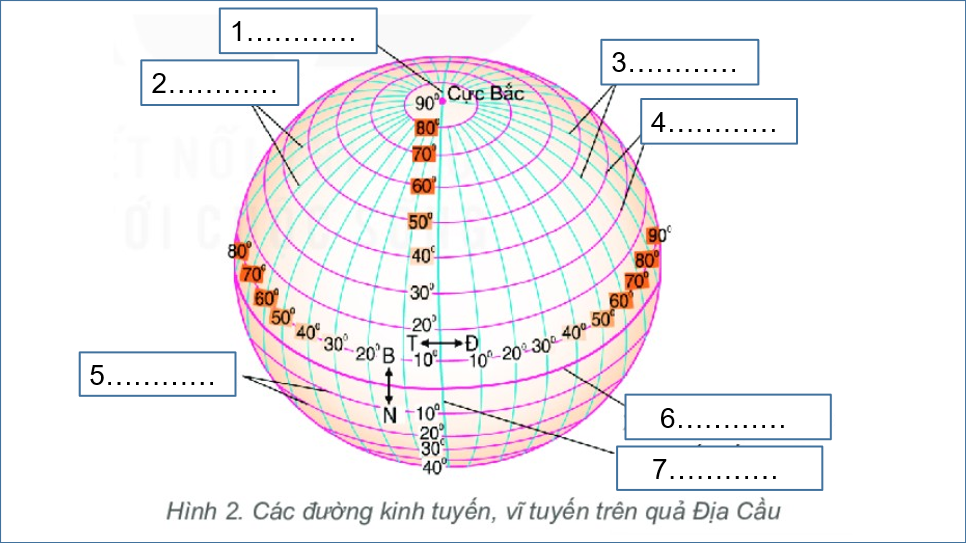 1. Kinh tuyến 1800
3. Kinh tuyến đông
2. Kinh tuyến tây
4. Vĩ tuyến bắc
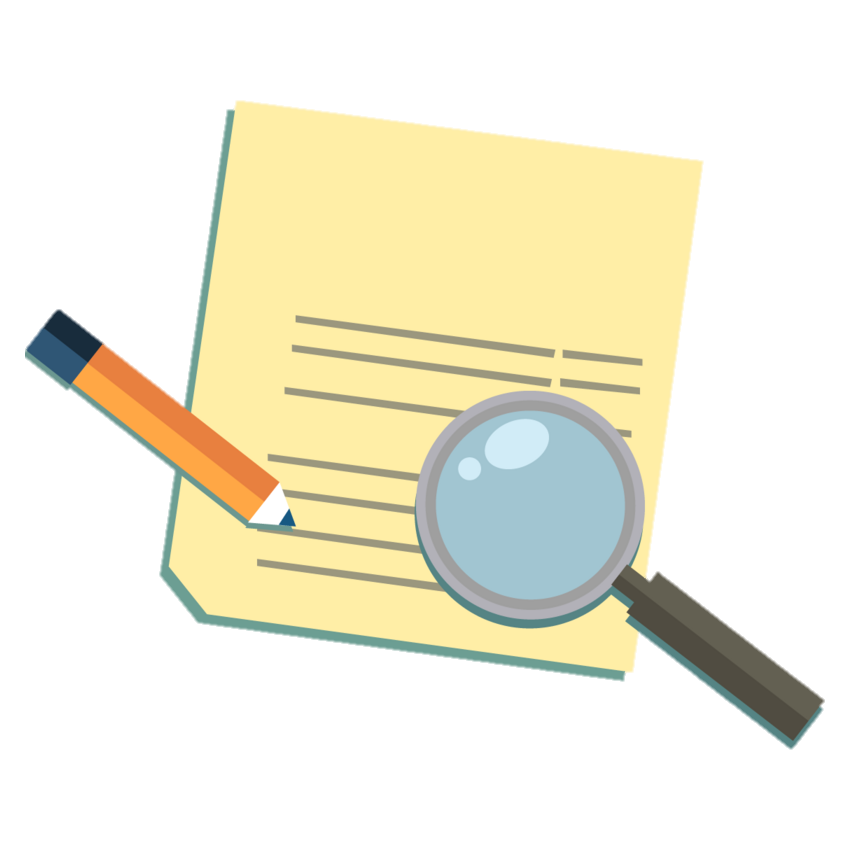 nhanh và đúng nhấtđiểm
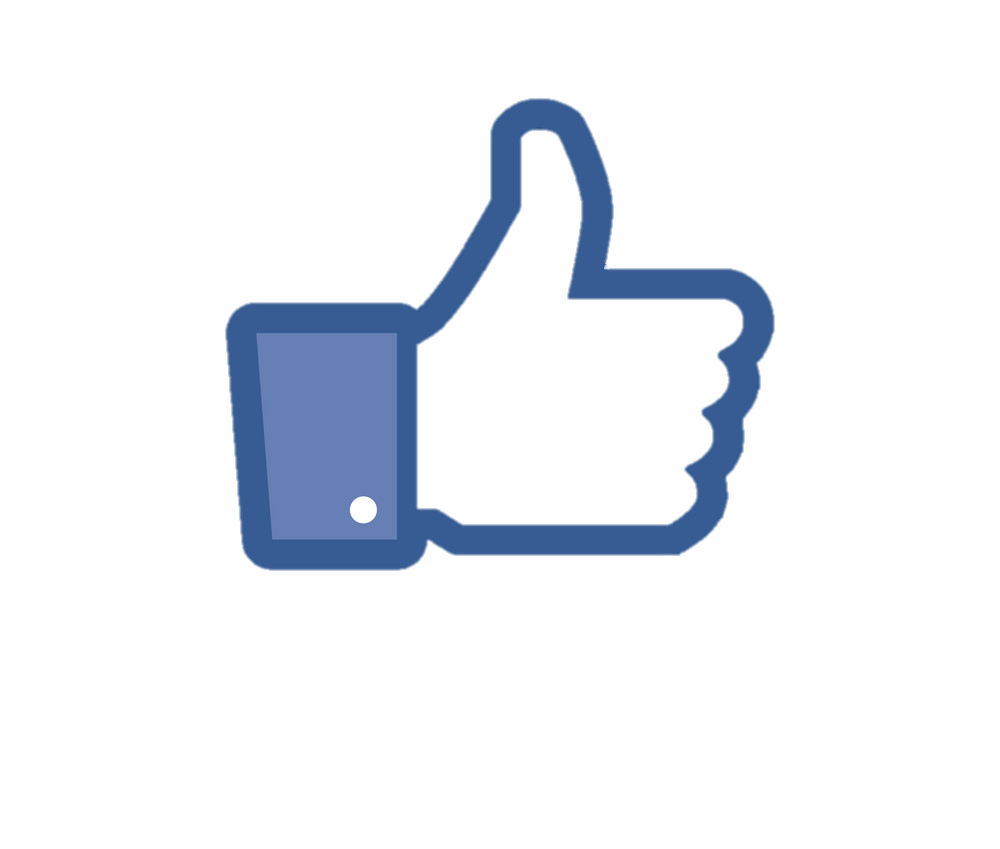 Nhiệm vụ
Trả lời tên các đường kinh, vĩ tuyến tương ứng với các số trên hình trong 1 phút.
5. Vĩ tuyến nam
6. Xích đạo-Vĩ tuyến gốc
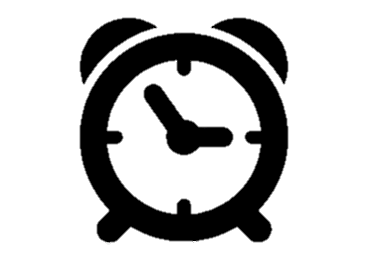 7. Kinh tuyến gốc
HỆ THỐNG KINH VĨ TUYẾN
1
So sánh độ dài giữa các kinh tuyến với nhau?
So sánh độ dài giữa các vĩ tuyến với nhau?
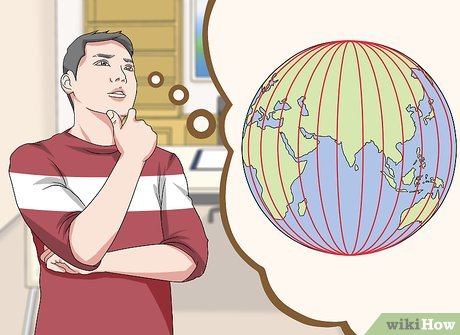 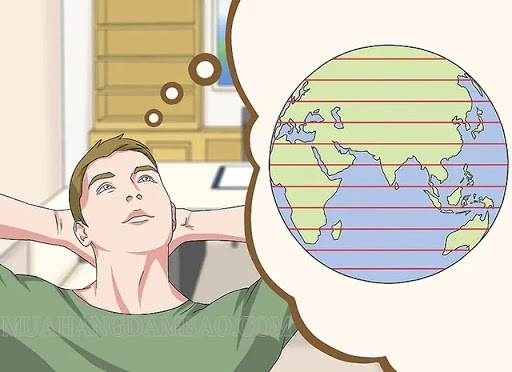  Các kinh tuyến có độ dài bằng nhau.
 Các vĩ tuyến có độ dài khác nhau. (Vĩ tuyến lớn nhất là đường xích đạo, càng về cực, các vòng vĩ tuyến càng ngắn dần)
HỆ THỐNG KINH VĨ TUYẾN
1
a. Khái niệm:
- Vĩ  tuyến là đường vòng tròn trên quả địa cầu, vuông góc với kinh tuyến.
- Các vĩ tuyến có độ dài khác nhau
- Kinh tuyến là đường nối liền hai điểm cực Bắc và cực Nam trên bề mặt quả địa cầu.
- Các kinh tuyến có độ dài bằng nhau.
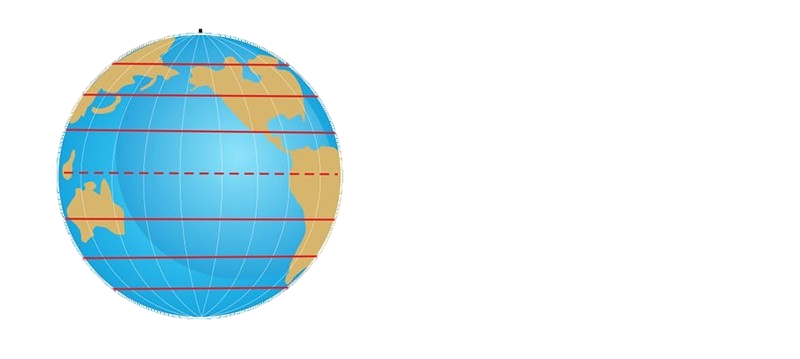 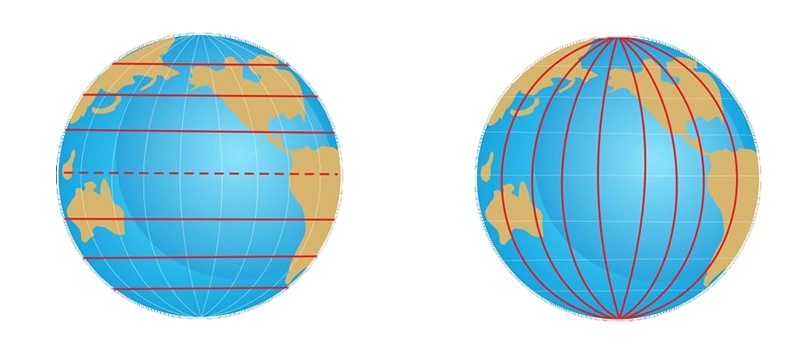 b. Một số quy ước:
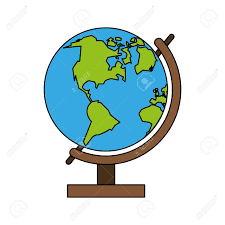 - Kinh tuyến gốc (00) là đường đi qua đài thiên văn Grin- uýt ở ngoại ô thành phố Luân Đôn (Anh)
- Vĩ tuyến gốc (00) là đường xích đạo
c. Công dụng:
Xác định được mọi địa điểm trên quả địa cầu
KINH ĐỘ, VĨ ĐỘ VÀ TỌA ĐỘ ĐỊA LÍ
2
C
10oB
20oT
Kinh độ
T
Đ
Tọa độ địa lí của 1 điểm
20o
30o
10o
20o
30o
40o
10o
B
200
200
C
10o
100
O0
Vĩ độ
10o
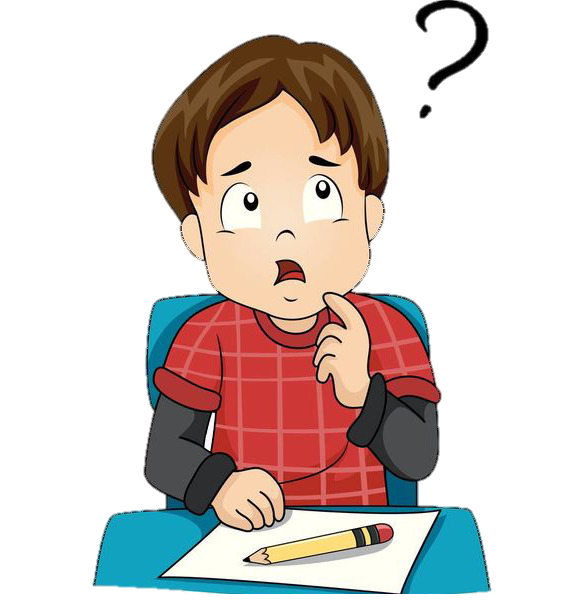 20o
N
30o
Oo
KINH ĐỘ, VĨ ĐỘ VÀ TỌA ĐỘ ĐỊA LÍ
2
10oB
C
20oT
T
- Kinh độ: khoảng cách tính bằng độ từ kinh tuyến gốc đến kinh tuyến đi qua điểm đó.
Đ
20o
30o
10o
20o
30o
40o
10o
B
200
200
- Vĩ độ: khoảng cách tính bằng độ từ vĩ tuyến gốc đến vĩ tuyến đi qua điểm đó.
C
10o
100
- Tọa độ địa lý: là kinh độ và vĩ độ của điểm đó.
O0
10o
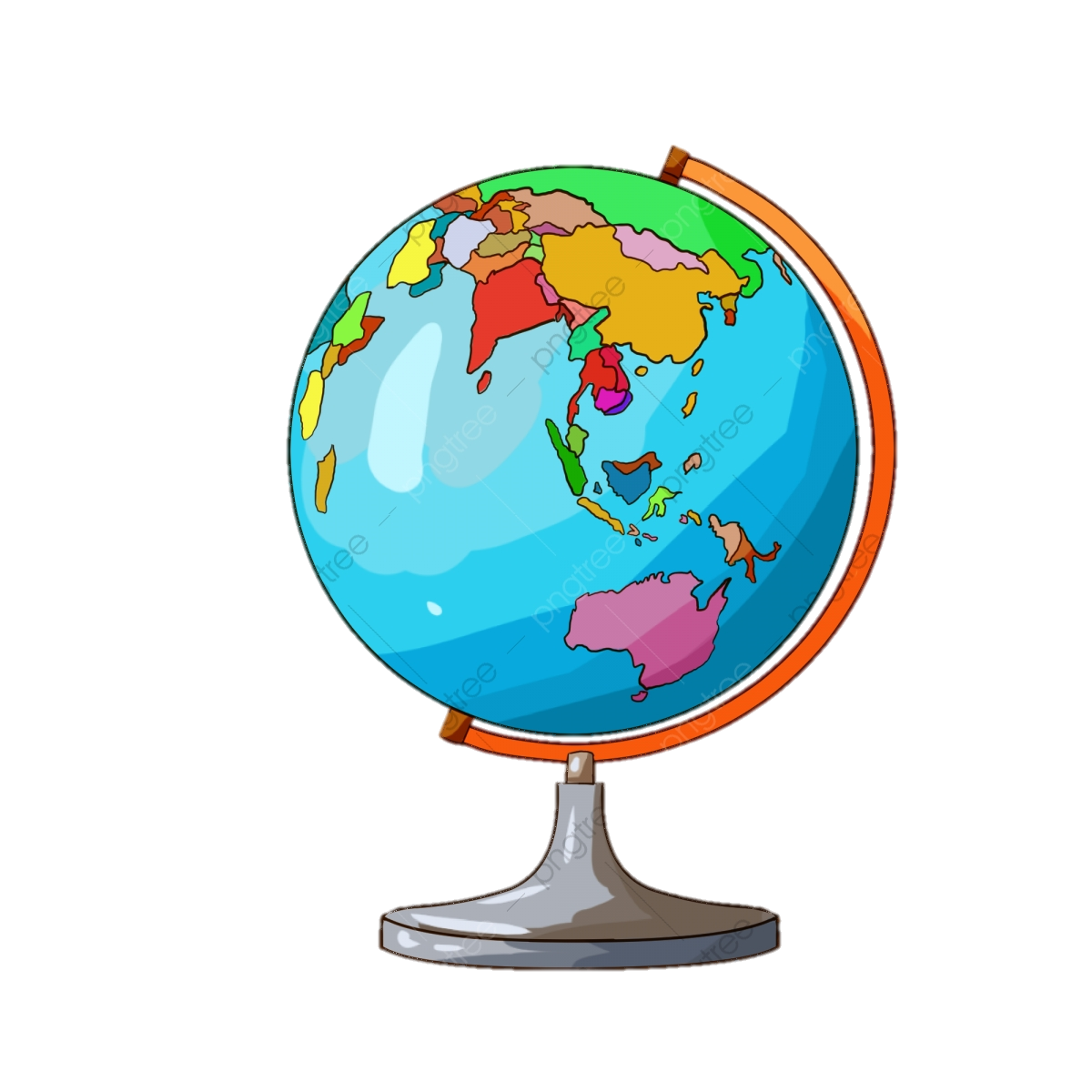 - Cách viết:
20o
N
30o
C ( 100B, 200T )
Oo
TỌA ĐỘ ĐỊA LÍ
A
200B
Oo
20o
30o
10o
20o
30o
40o
10o
A
300Đ
200
Thời gian suy nghĩ và làm nháp 1 phút
Giơ tay, mở MC trả lời hoặc viết vào Ô Chat
200
C
10o
B
300N
100
O0
400Đ
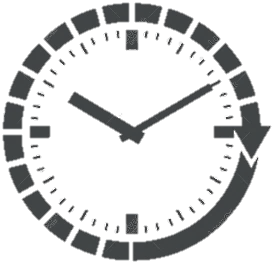 10o
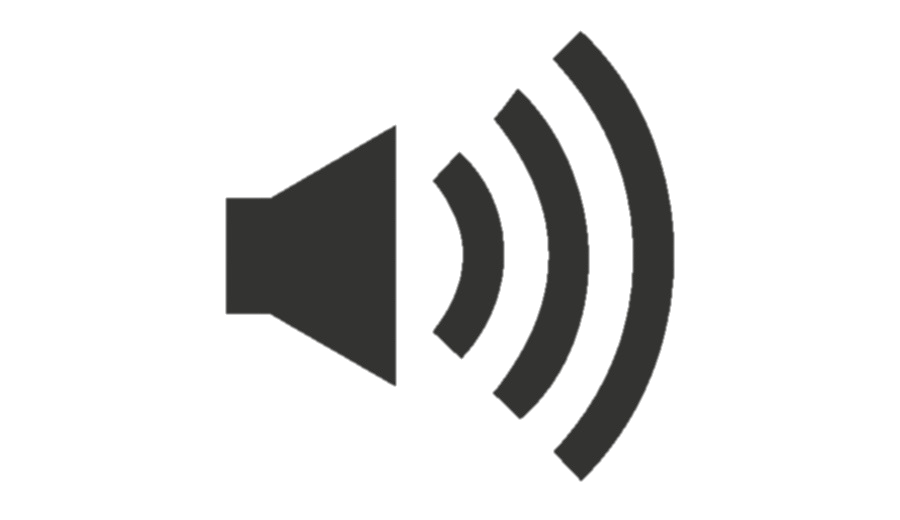 20o
D
B
30o
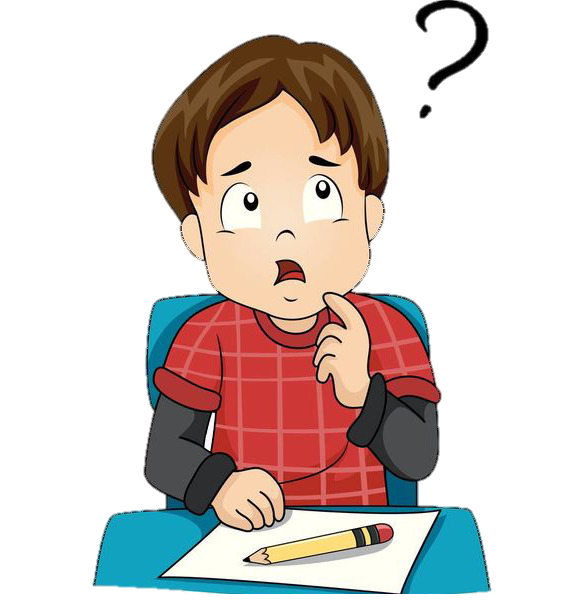 Xác định tọa độ địa lý của các điểm A, B, D.
D
300N
300T
3
LUYỆN TẬP – VẬN DỤNG
TRÒ CHƠI: AI NHANH HƠN
Đọc kĩ câu hỏi
Ghi đáp án vào Ô Chat
Mỗi lượt: 1 HS trả lời đúng và nhanh nhất điểm cộng
Làm việc cá nhân
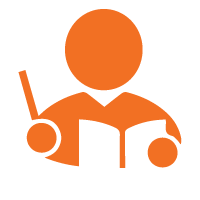 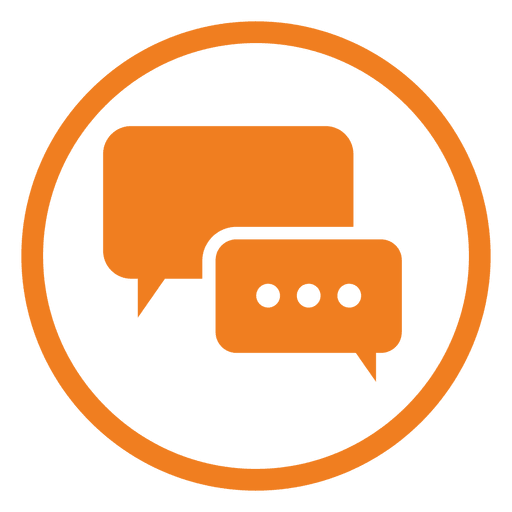 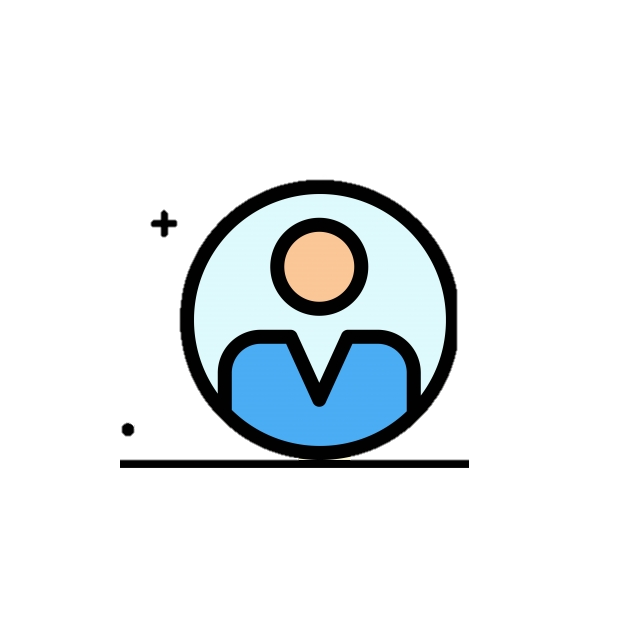 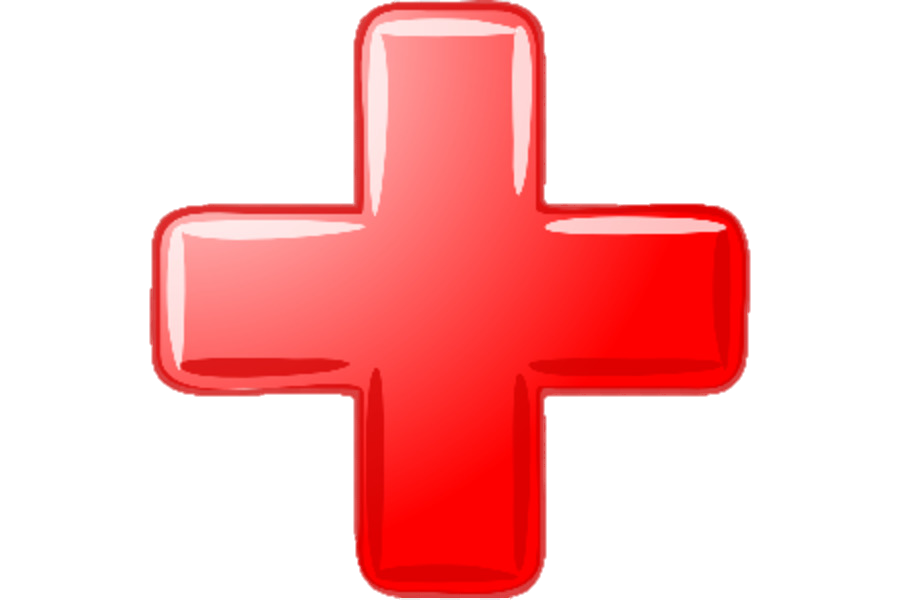 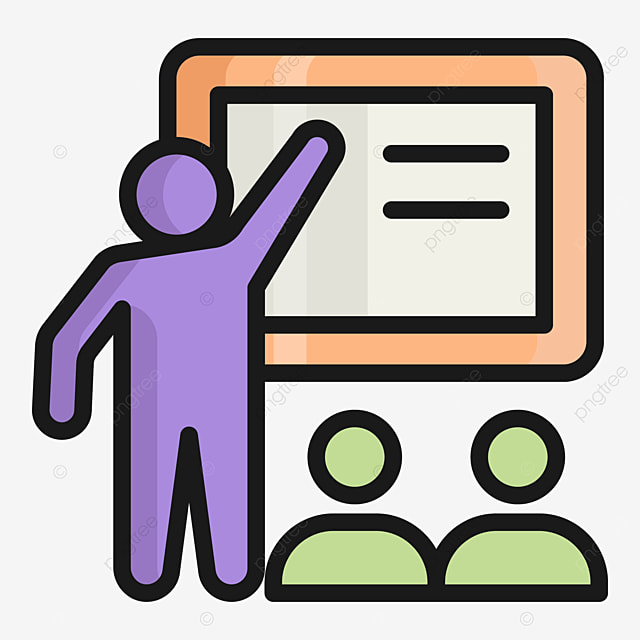 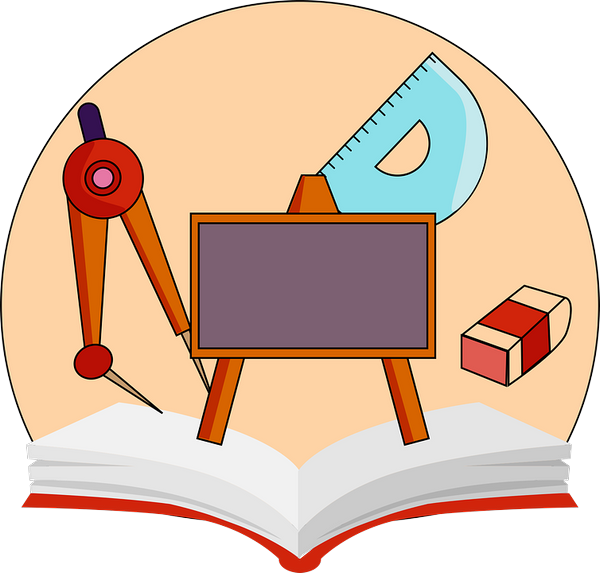 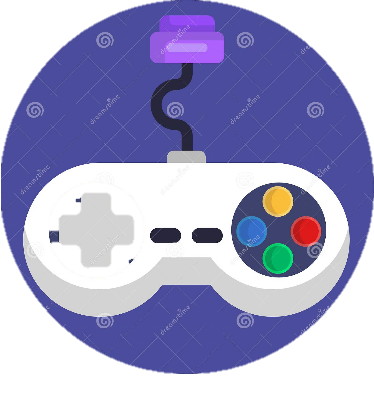 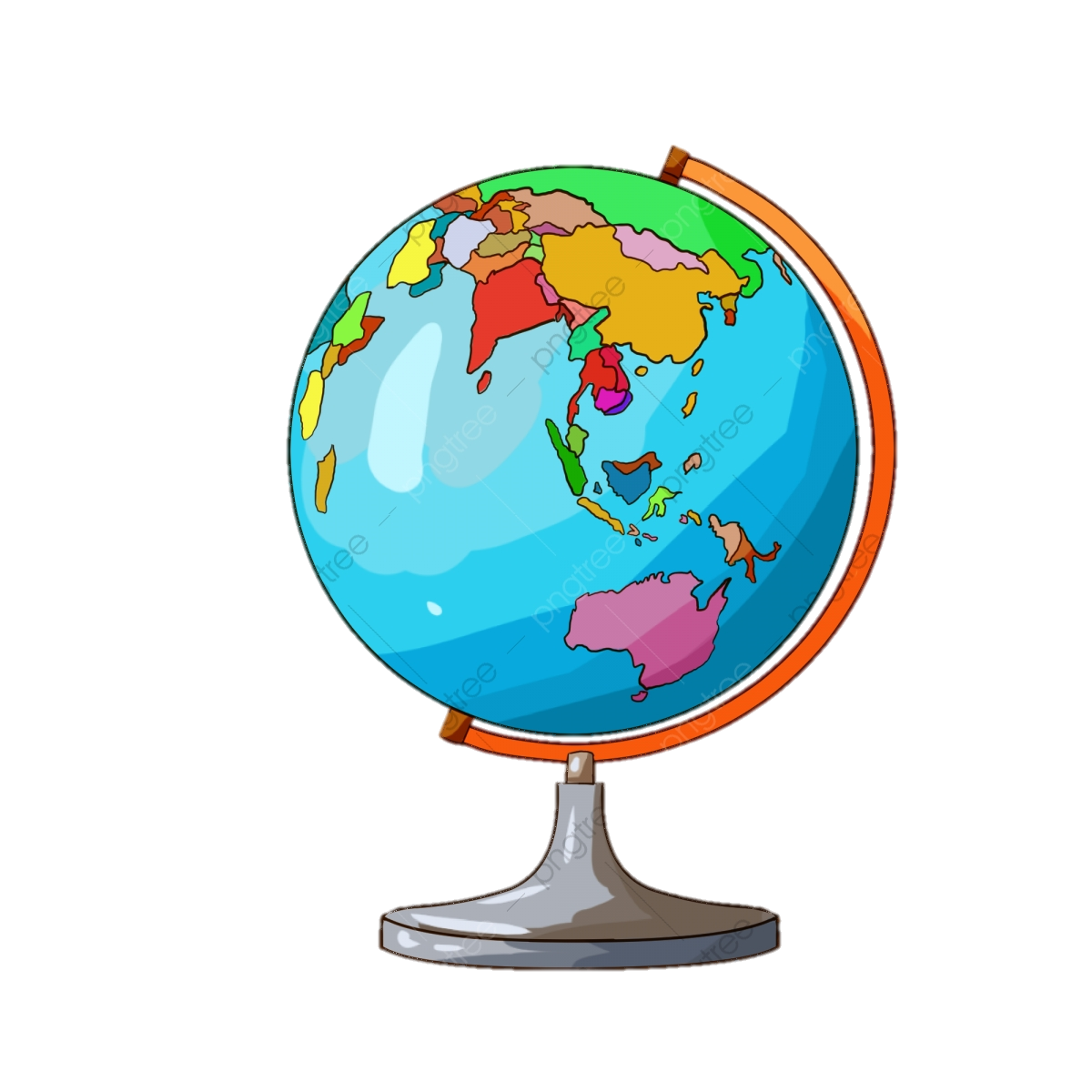 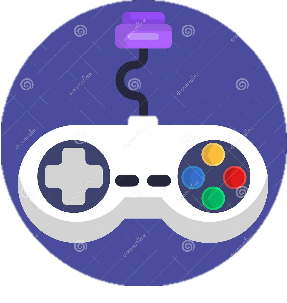 Trò chơi: AI NHANH HƠN
1. Hãy cho biết số lượng các đường kinh tuyến, vĩ tuyến phải vẽ trong các trường hợp sau:
Số lượng kinh tuyến
Số lượng 
vĩ tuyến
- Cách 10 vẽ các đường kinh tuyến, vĩ tuyến.
360
181
- Cách 50 vẽ các đường kinh tuyến, vĩ tuyến.
37
72
- Cách 200 vẽ các đường kinh tuyến, vĩ tuyến.
18
10
- Cách 300 vẽ các đường kinh tuyến, vĩ tuyến.
12
7
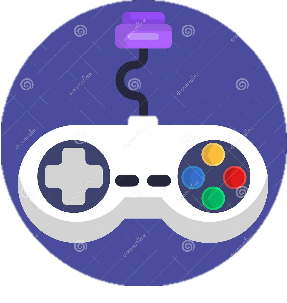 Trò chơi: AI NHANH HƠN
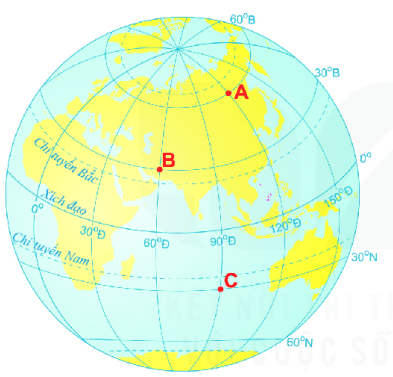 2. Quan sát hình 4 SGK/109, xác định tọa độ địa lí của:
A (600 B, 1200 Đ)
điểm A ?.
điểm B ?.
B (300 B, 600 Đ)
điểm C ?.
C (300 N, 900 Đ)
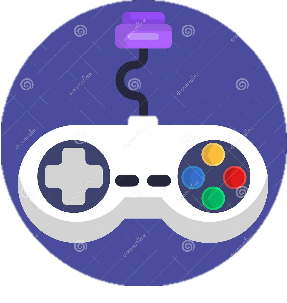 Trò chơi: AI NHANH HƠN
3. Ghép các ô bên trái với các ô bên phải sao cho phù hợp:
1. Kinh tuyến
a) khoảng cách tính bằng độ từ vĩ tuyến gốc đến vĩ tuyến đi qua điểm đó.
2.Vĩ tuyến
b) khoảng cách tính bằng độ từ kinh tuyến gốc đến kinh tuyến đi qua điểm đó.
1
c
2
d
3.Kinh độ
c) nửa đường tròn nối hai cực trên bề mặt quả Địa Cầu.
3
b
d) vòng tròn bao quanh quả Địa Cầu và vuông góc với kinh tuyến.
4.Vĩ độ
a
4
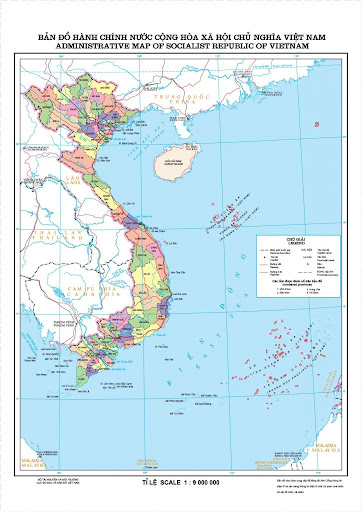 Trò chơi: AI NHANH HƠN
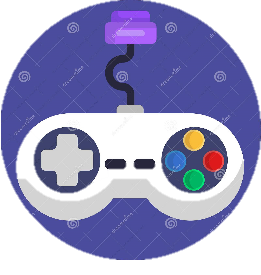 4. Tra cứu internet và xác định toạ độ địa lí của các điểm cực phần đất liền của nước ta
230  23’B
Cực Bắc?.
Tỉnh Hà Giang
Tỉnh Cà Mau
80  34’B
Cực Nam?.
1090  24’Đ
Tỉnh Điện Biên
Cực Đông?.
1020  09’Đ
Tỉnh Khánh Hòa
Cực Tây?.
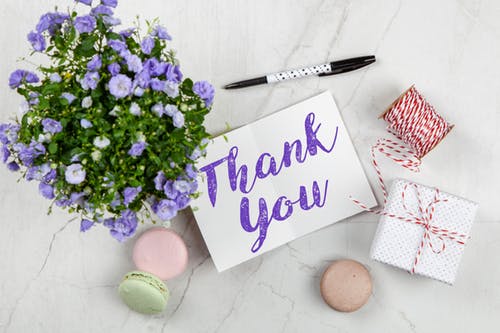